Service purchase: types
Retirement Benefits Training
Fiscal year 2024
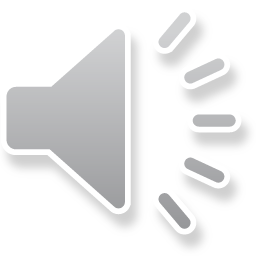 Public service
Public service for paid service as employee of:
U.S. government;
Any state government; or
Any political subdivision in the U.S. 
Actuarially neutral payment based partially on:
Member’s age;
Credited service;
Current or career-highest salaries, or average final compensation; and
Amount of service purchased.
Each year purchased cannot cost less than 16% of career-highest salary.
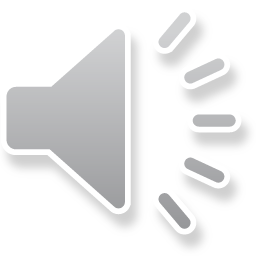 2
Educational service (K-12)
Educational service for any period of paid classroom teaching:
In grades K-12; and
At either a public or private school.
Actuarially neutral payment based partially on:
Member’s age;
Credited service;
Current or career-highest salaries, or average final compensation; and
Amount of service purchased.
Each year purchased cannot cost less than 16% of career-highest salary.
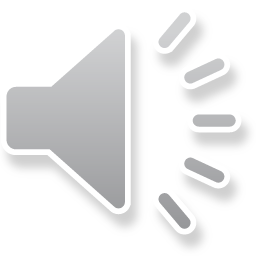 3
Military service
Service performed in U.S. Army, U.S. Navy, U.S. Marine Corps, U.S. Coast Guard, U.S. Select Reserves, U.S. Army National Guard or Air National Guard.
Can purchase maximum of six years of military service.
Cannot purchase if member has dishonorable discharge.
Cannot purchase if still serving. Must have been discharged.
Actuarially neutral payment based partially on:
Member’s age;
Credited service;
Current or career-highest salaries, or average final compensation; and
Amount of service purchased.
Each year purchased cannot cost less than 16% of career-highest salary.
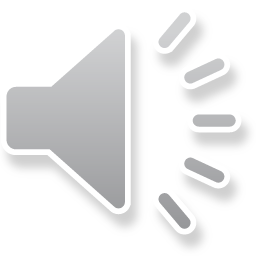 4
Leave of absence
Employer-approved leaves of absence:
Up to two years for each leave period.
Must have returned to covered employment within four years.
Actuarially neutral payment based partially on:
Member’s age;
Credited service;
Current or career-highest salaries, or average final compensation; and
Amount of service purchased.
Each year purchased cannot cost less than 16% of career-highest salary.
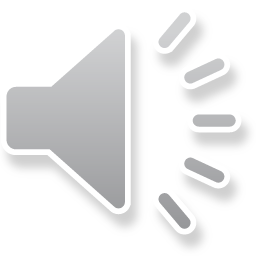 5
Workers’ compensation
Workers’ compensation service purchase available for periods of leave without pay:
Caused by on-the-job injury; and 
During which workers’ compensation benefits were received.
Cost based on:
Contributions plus interest; and
Earnable compensation at time of injury.
May arrange in advance with employer to continue making contributions through a supplemental report.
Supplemental service reports must be made during the time in which benefits are received.
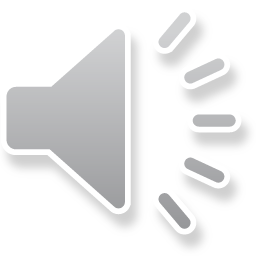 6
Previously withdrawn service
Previously withdrawn service applies to members who ended covered employment and took account balance refund. 
Purchase cost includes:
Amount of refund; and
Interest on refund amount from time of refund to date PEBA receives purchase request.
Purchase may affect whether member is Class Two or Class Three.
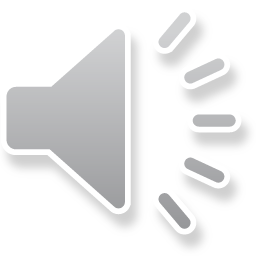 7
Non-qualified service
Member must have five years earned service.
Can purchase up to five years non-qualified service.
Actuarially neutral for system, based in part on:
Member’s age;
Credited service;
Current or career-highest salaries, or average final compensation; and
Amount of service purchased.
Each year purchased cannot cost less than 35% of career-highest salary.
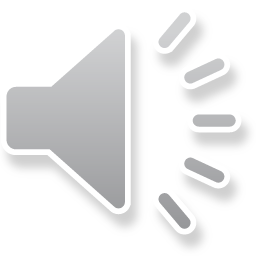 8
State ORP service
Paid service while participating in State ORP.
Actuarially neutral payment based partially on:
Member’s age;
Credited service;
Current or career-highest salaries, or average final compensation; and
Amount of service purchased.
Each year purchased cannot cost less than 16% of career-highest salary.
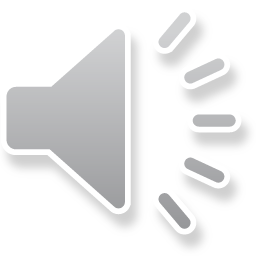 9
Transfer to PORS service
Member must have:
Active PORS account; and
Non-concurrent SCRS service, meaning the SCRS service is for a period of time not already covered by PORS service.
Cost based on 5% of current earnable compensation for each year transferred.
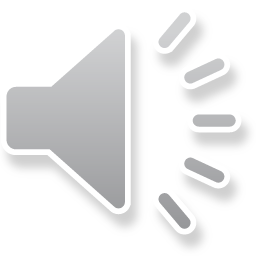 10
11